Music Block
음악계의 새로운 패러다임
Waterdog
홍경모 양승길, 김윤영, 김은혜
현황 및 문제점

작품 소개
사용기술 소개

시스템 아키텍처

5    문제 해결

아쉬운 점

7    팀원 소개
Index
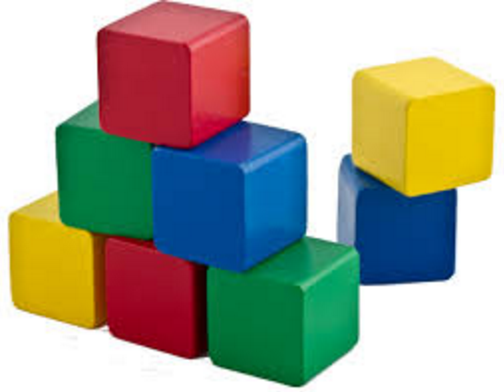 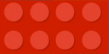 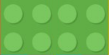 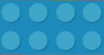 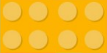 01
현황 및 문제점
01  현황 및 문제점
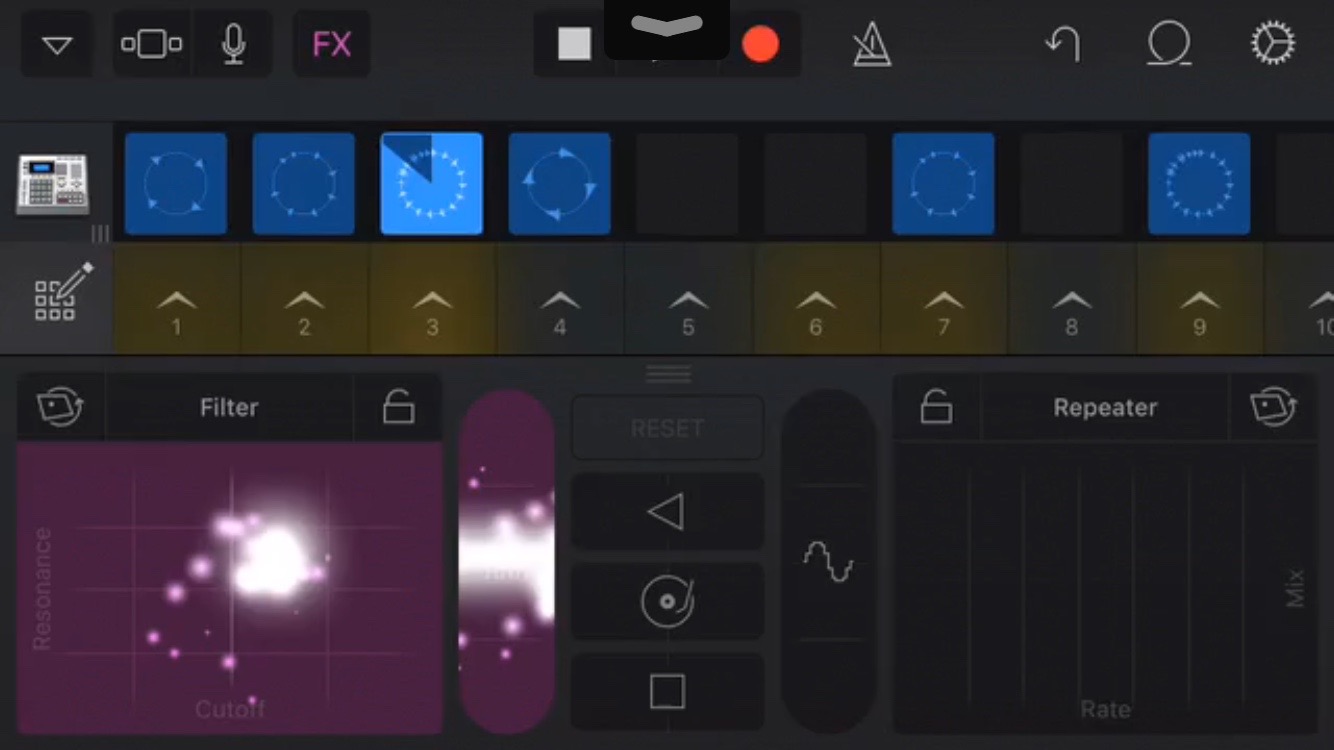 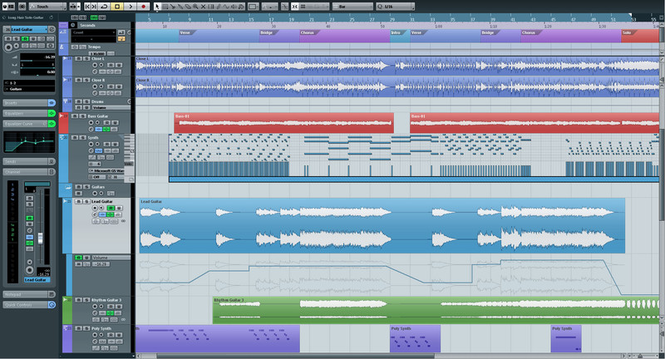 Cubase
Garage Band
[Speaker Notes: Pros
전문적으로 가능한 작업.
다양한 악기와 음향 제공.
직접 연주한 곡과 조합 가능.
용이한 블록조합.
여러사람과 공유가 가능.

Cons
복잡한 인터페이스.





Pros
전문적으로 가능한 작업.
다양한 악기와 음향 제공.

Cons
많은 음악지식 요구.
상당한 시간의 작업시간 소요.
복잡한 인터페이스.]
02  작품소개
What is
Music Block ?
What is 
Music Block ?
02  작품소개
FUN
share
easy
What is 
Music Block ?
02  작품소개
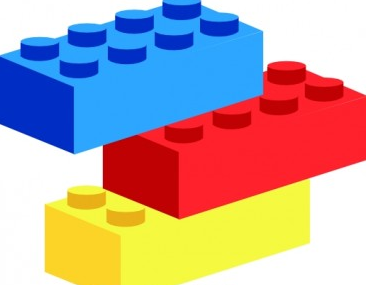 블럭
조립
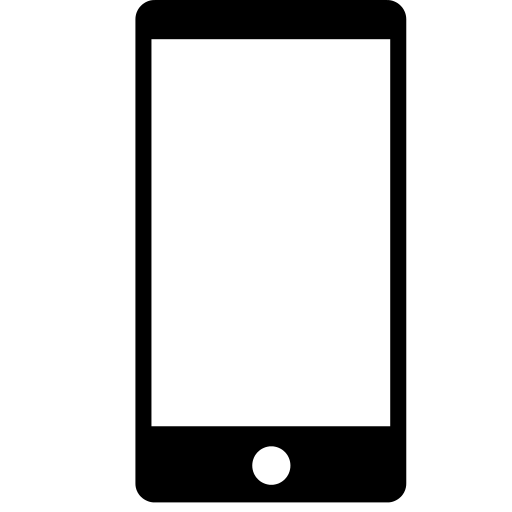 What is 
Music Block ?
02  작품소개
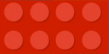 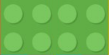 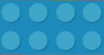 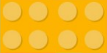 03
사 용 기 술
사용기술
03  사용기술
Web Audio API
Indexed DB
Sortable & Swiper
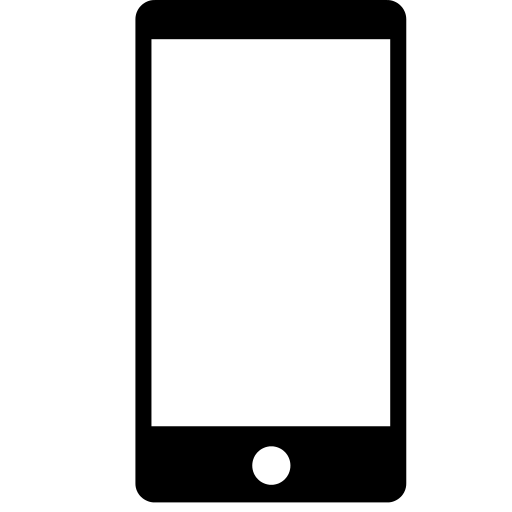 메인화면
03  사용기술
swiper
setInterval
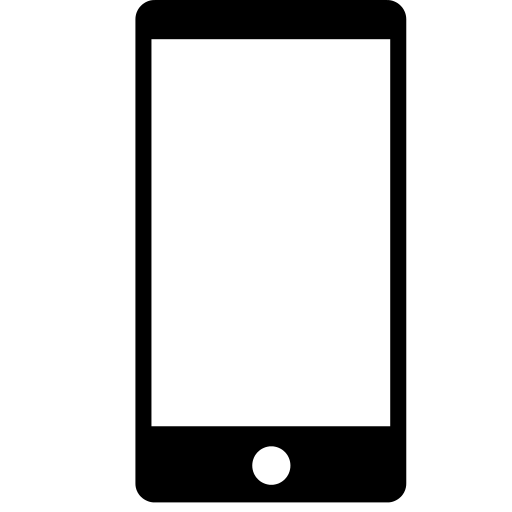 블럭생성
03  사용기술
Web Audio API
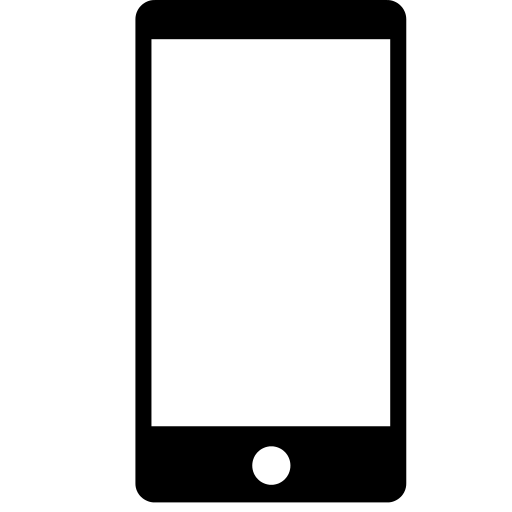 작곡화면
03  사용기술
Swiper            sortable
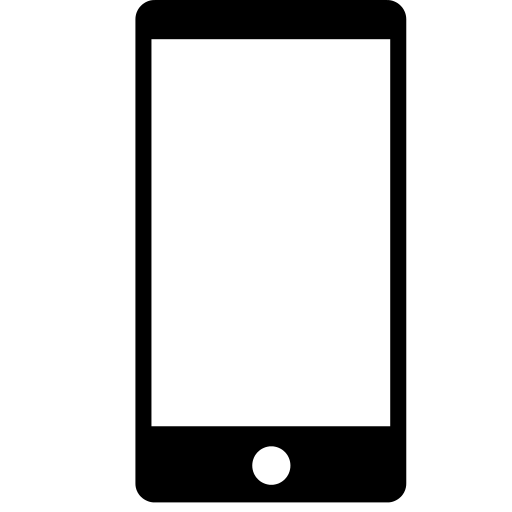 저장화면
03  사용기술
Ajax
indexedDB
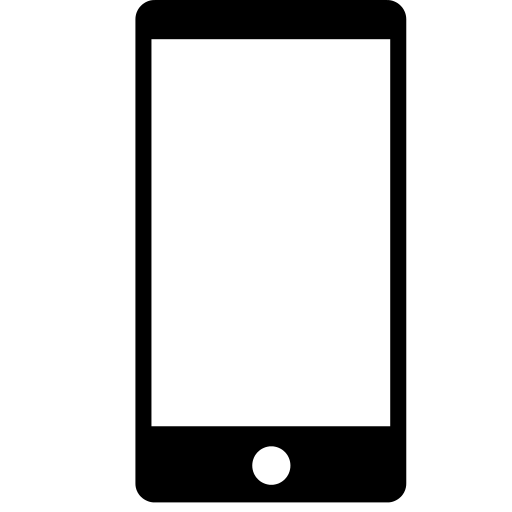 커뮤니티
03  사용기술
Ajax
Data Object
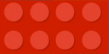 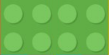 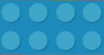 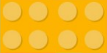 04
Architecture
04 Architecture
Client
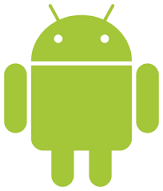 Tomcat
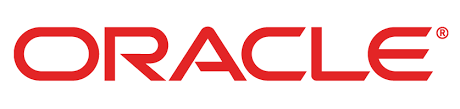 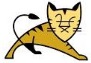 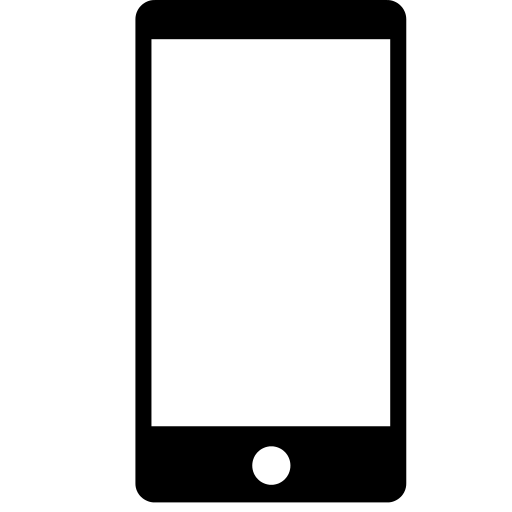 Spring MVC
                      (Model2)
MyBatis
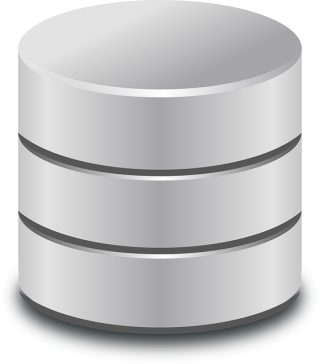 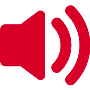 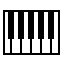 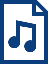 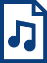 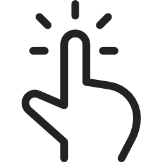 user
music
block
IndexedDB
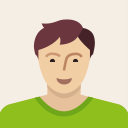 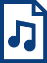 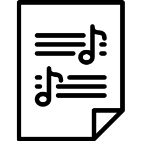 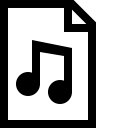 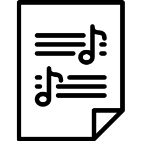 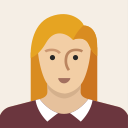 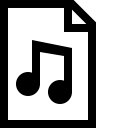 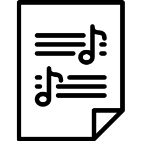 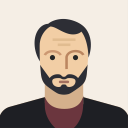 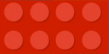 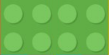 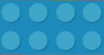 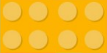 05
문 제 해 결
05  문제해결
1. 소리의 변화
2. Library 충돌
3. 로컬 저장소
[Speaker Notes: 통계방법> 회귀분석(독립변인이 종속변인에 미치는 영향을 검증)
사용된 변인에 대한 측정수준> 독립변수 종속변수 모두 등간척도 이상
결과값 > 1. 분산분석: 연구모형이 적합한지 아닌지  2. 계수: 각각의 변수가 유의한지 무의미한지, 베타값이 플러스면 정적상관관계(비례) 마이너스면 부적상관관계(반비례) 3. 모형요약> 각각의 변수가 전체에 몇 퍼센트의 영향을 끼치는 설명력을 가지고 있다.]
1. 소리의 변화
05  문제해결
noise
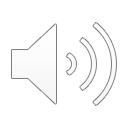 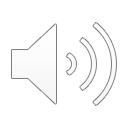 전자음
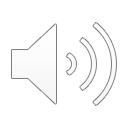 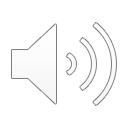 피아노
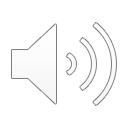 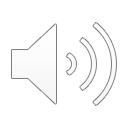 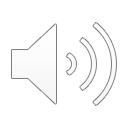 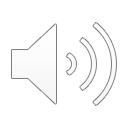 2. Library 충돌
05  문제해결
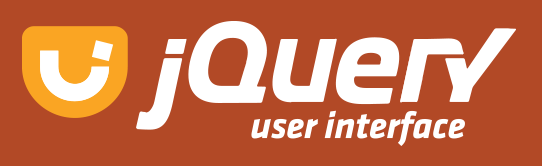 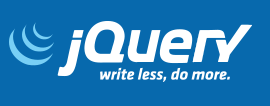 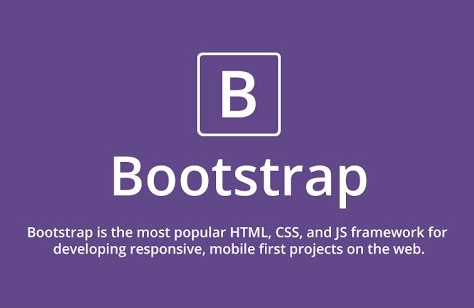 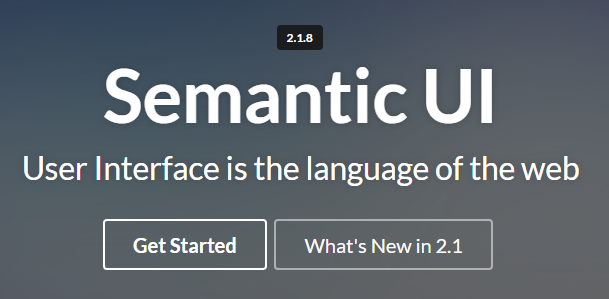 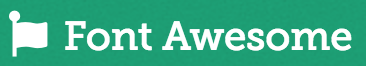 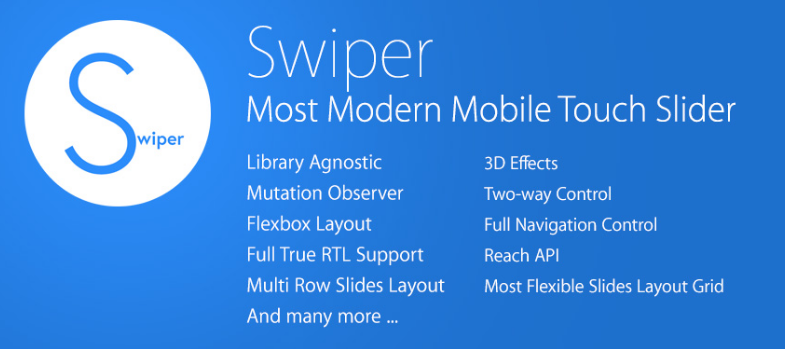 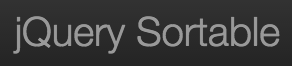 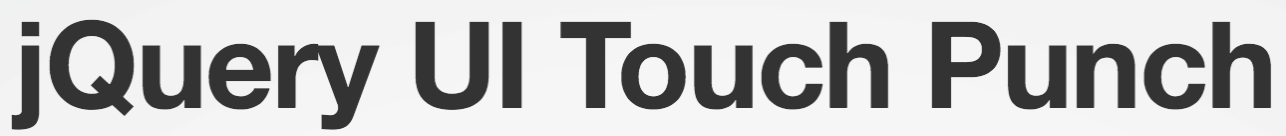 3. 로컬저장소
05  문제해결
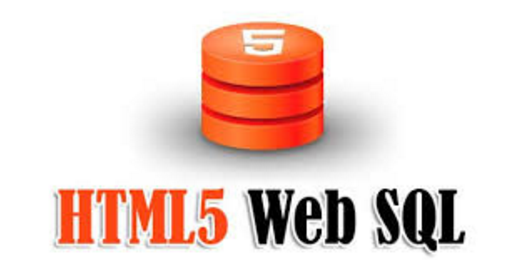 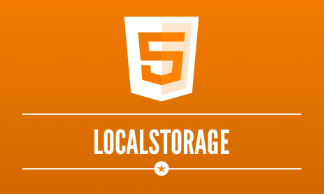 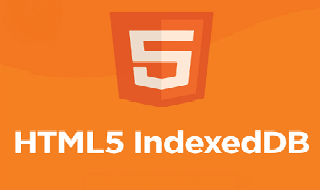 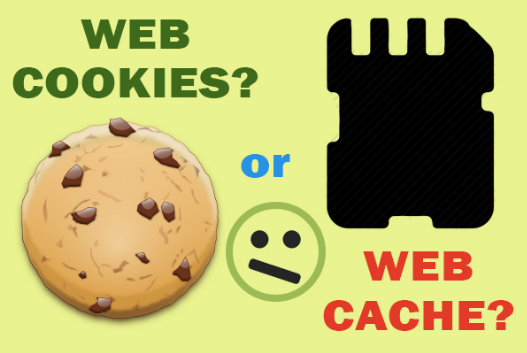 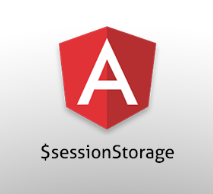 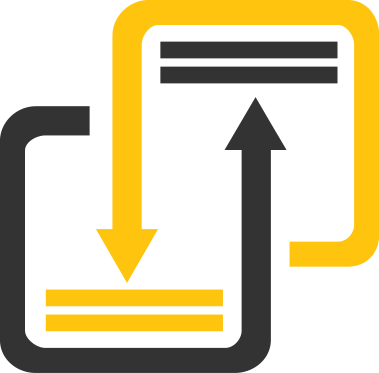 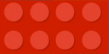 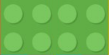 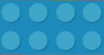 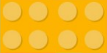 06
아 쉬 운 점
1. 릴레이 기능 & NodeJS
06  아쉬운점
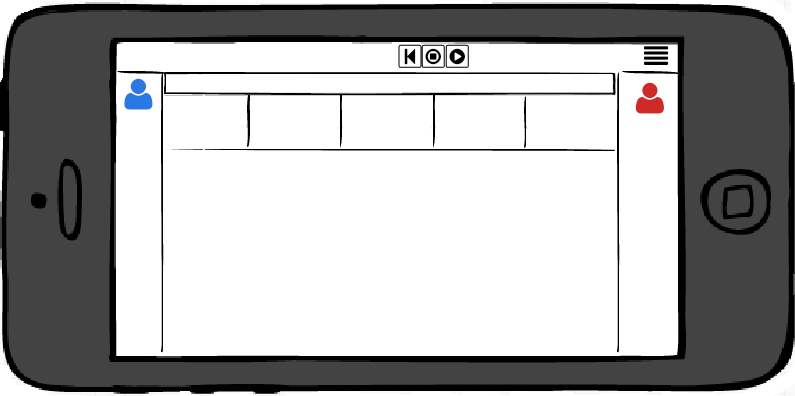 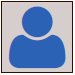 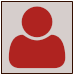 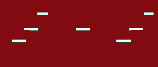 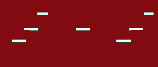 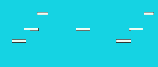 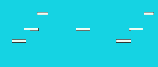 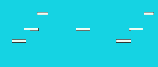 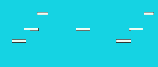 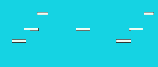 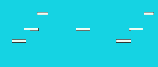 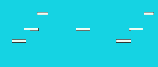 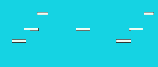 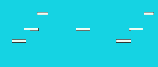 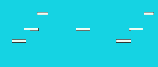 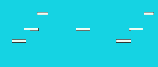 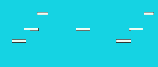 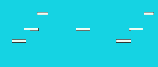 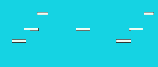 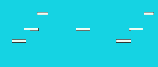 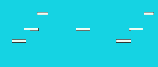 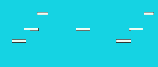 2. 여러악기 & 화음
06  아쉬운점
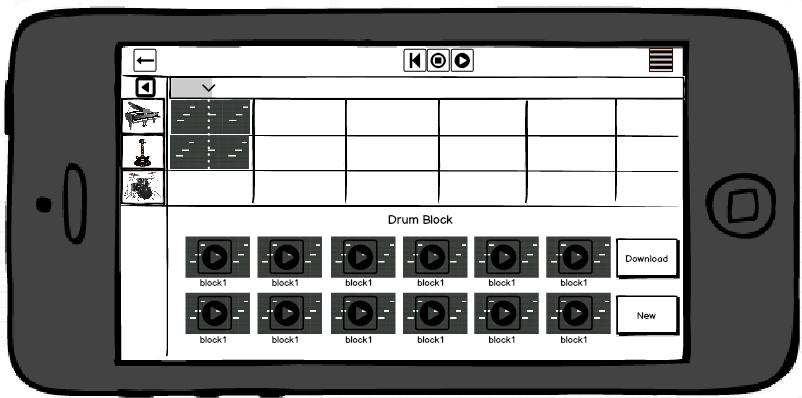 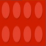 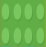 TEAM
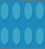 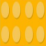 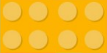 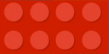 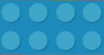 팀장
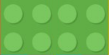 김 은 혜
김 윤 영
양 승 길
홍 경 모
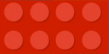 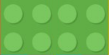 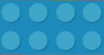 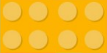 Q n A
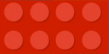 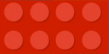 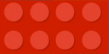 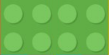 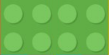 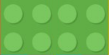 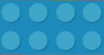 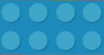 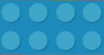 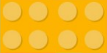 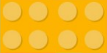 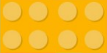 Thank you !
[Speaker Notes: 황미진 노아름 최효은 김다현 전주미]